Project: IEEE P802.15 Working Group for Wireless Personal Area Networks (WPANs)

Submission Title: Latest Consensus on UWB Sensing PHY and MAC
Date Submitted: July 13, 2023	
Authors: Pooria Pakrooh, Bin Tian, Steve Shellhammer, Koorosh Akhavan (Qualcomm), Xiaohui Peng, David Xun Yang, Bin Qian, Lei Huang, Rojan Chitrakar, Li Sun (Huawei), Frank Leong, Wolfgang Küchler, Riku Pirhonen, Bernhard Großwindhager (NXP Semiconductors), Dag Wisland, Håkon Hjortland, Kristian Granhaug, Jan Roar Pleym (Novelda), Dries Neirynck (Ultra Radio Ltd), Claudio da Silva, Carlos Aldana, Kangjin Yoon (Meta), Billy Verso, Carl Murray, Igor Dotlic, Michael McLaughlin (Qorvo), Xiliang Luo, Vinod Kristem, Jinjing Jiang (Apple), Aniruddh Rao, Mingyu Lee (Samsung), Li Ma, Li-Hsiang Sun (MediaTek)

Abstract:	Latest consensus among co-authors on UWB sensing topics for 802.15.4ab

Notice:	This document has been prepared to assist the IEEE P802.15.  It is offered as a basis for discussion and is not binding on the contributing individual(s) or organization(s). The material in this document is subject to change in form and content after further study. The contributor(s) reserve(s) the right to add, amend or withdraw material contained herein.
Release:	The contributor acknowledges and accepts that this contribution becomes the property of IEEE and may be made publicly available by P802.15.
Slide 1
Sensing Pulse Shape
Pakrooh et al. (Qualcomm)
Slide 2
Sensing Pulse Shape
The sensing “time-domain mask” and “cross-correlation metric” are defined as below.
Time-Domain Mask
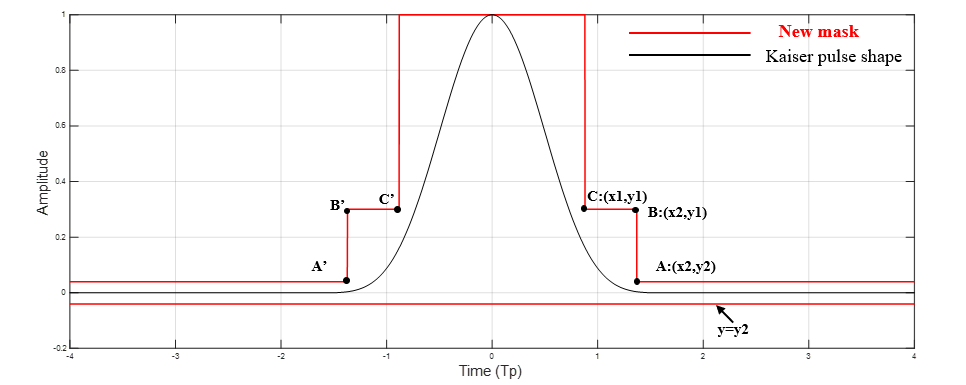 The mask is centered at t = 0. A’, B’ and C’ are the points A, B and C mirrored in t = 0, respectively
Point A: (1.37, 0.04)
Point B: (1.37, 0.3)
Point C: (0.88, 0.3)
Pakrooh et al. (Qualcomm)
Slide 3
Sensing Pulse Shape
Cross-correlation metrics
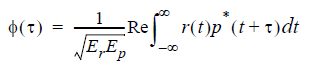 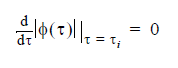 Pakrooh et al. (Qualcomm)
Slide 4
Sensing Sequence and Pulse Pattern
We agree on mandatory support of Ipatov sequences of length 91, as specified in table 15-7a of 802.15.4z-2020, with spreading factor of L=4 for sensing.
An SDEV may optionally support additional mode sensing only for SENS0 packet, where all three fields (SYNC, SFD, and SENS) use the same length 127 code from Table 15-7 of the 15.4 standard, with spreading factor of L=4. This brings the PRF to 62.4MHz. 
The sequence index selection for sensing sequence follows same groupings of (code index, UWB channel) as in table 15-7 of 15.4a.





SYNC PSR and SFD length options in this mode are the same as HPRF mode, as discussed in slide 10.
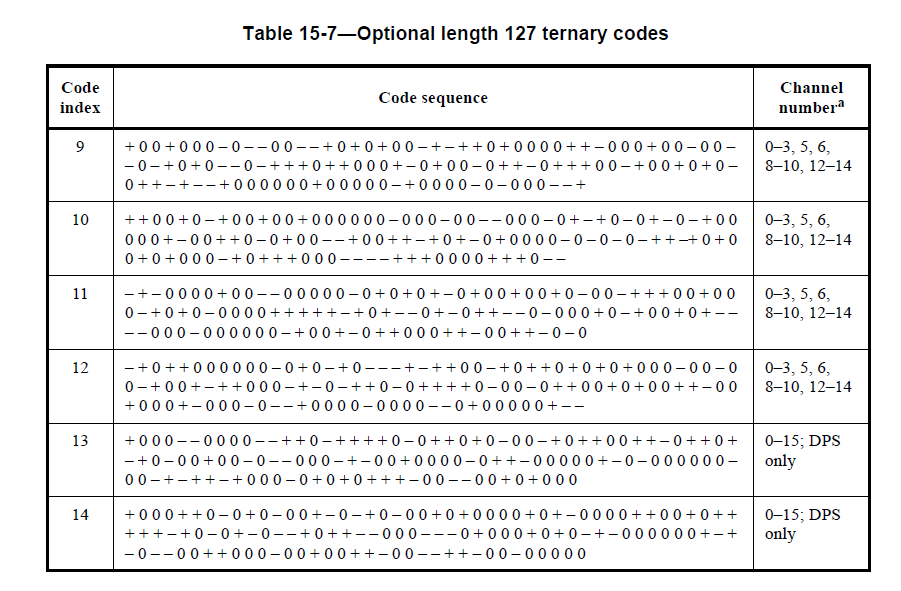 Pakrooh et al. (Qualcomm)
Slide 5
Mandatory Features and Requirements for SDEV
Pakrooh et al. (Qualcomm)
Slide 6
Sensing Packet Format
We agree to define the following PPDUs for bi/multi-static sensing.

SENS0: Mandatory sensing packet format, SHR + sensing
SENS1: Optional packet format, sensing + data comm
SENS2: Optional packet format, data comm + sensing
SENS0
Mandatory
Optional
SENS1
SENS2
Optional
SYNC
SFD
SENS
Arrow shows RMARKER
reference position.
Payload
SFD
PHR
SENS
SYNC
PHR
SENS
Payload
SFD
SYNC
Pakrooh et al. (Qualcomm)
Slide 7
Sensing Packet Structure
Segments
We agree that in the baseline mandatory mode, SENS field has one segment.
We agree on optional support for 2, 3 and 4 segments in the SENS field.
Gap
We agree that SENS field includes silent intervals called “gaps”
When multiple segments are used, we agree to include gaps between segments.
The duration of each gap interval is one SENS symbol.
See next slides for figures
RMARKER
We agree to have one RMARKER for sensing packets. The position of the RMARKER is at the peak of first pulse after SFD (as per 4z).
Pakrooh et al. (Qualcomm)
Slide 8
Sensing Packet Structure
Number of SENS Symbols
Each symbol corresponds to one period of SENS sequence with spreading
We agree to support 32, 64, 128 (Mandatory) 16, 256, 512 (optional) symbols per segment for SENS.
Sequence selection
We agree that both SENS and SYNC in the same sensing packet shall use same Ipatov code index.
CIR Report
For sensing packets SENS0, SENS1 and SENS2, we agree to support one CIR report per SENS segment per Rx. No CIR report from SYNC field.

Sensing CIR report is optionally supported with non-sensing packets (dynamic-data packet, MMS and SP0-3)
The field used for CIR report generation should be agreed during control phase.
Pakrooh et al. (Qualcomm)
Slide 9
SENS0 Packet
Support for one segment is mandatory, 2,3 and 4 segments is optional
RMARKER
SENS
SYNC
SFD
SENS active
SENS active
Gap
Gap
Single segment SENS
Two segment SENS
Pakrooh et al. (Qualcomm)
Slide 10
SENS1 Packet
Support for one segment is mandatory, 2,3 and 4 segments is optional
PHR
Payload
RMARKER
Gap
SENS
SYNC
SFD
Gap
Gap
SENS active
SENS active
Two segment SENS
Single segment SENS
Pakrooh et al. (Qualcomm)
Slide 11
SENS2 Packet
Support for one segment is mandatory, 2,3 and 4 segments is optional
Payload
PHR
RMARKER
SYNC
SFD
SENS
Gap
Gap
SENS active
SENS active
Two segment SENS
Single segment SENS
Pakrooh et al. (Qualcomm)
Slide 12
Sensing Packet Fields
We agree on the following values for SYNC and SFD configs for sensing packets
SYNC PSR: 32, 64 (mandatory), 16, 128, 256 (optional).
SFD length: Same as 15.4z, as specified in table 15-7c.
For sensing, we agree that fixed PSR is negotiated at higher layers, and the value does not change from packet to packet.

We agree to use 4z PHR, with payload data rates of 1.95, 7.8, 31.2, 62.4 (mandatory), and 124.8Mbps (optional). 
FEC: We agree on BCC K=7 as the FEC for SNES1 and SENS2 packets.
Pakrooh et al. (Qualcomm)
Slide 13
Sensing Report
We agree to have window-based CIR report, as shown in the figure below. 
A sensing report bitmap is used to signal the taps present in the CIR report. The bitmap length is equal to the CIR window length.
Additionally, we agree that other processed results may be included in the sensing report.
For monostatic sensing, or for bi-static sensing with external synchronization, CIR report may be optionally processed, to generate range/velocity for each object. The definition of computation method is TBD. 
Angle of Arrival (AoA) for each object may be reported.
Reference Point: Earliest detected tap
Noise Threshold
Sensing window parameters defined relative to the earliest detected tap
Pakrooh et al. (Qualcomm)
Slide 14
Sensing Report
We agree on the following parameters for the window-based CIR report.

Reference: The earliest detected tap can be specified as the mandatorily supported reference for the CIR report. Other reference options under consideration, to be supported optionally:
Other specific time instances can be specified as reference points (for example via OOB) when there is external synchronization.
The strongest detected tap, if there are multiple equally strongest taps, then the earliest one is selected.

CIR sampling rate: We agreed on OSR=2, to balance reasonable accuracy, complexity and report overhead. OSR is defined with respect to signal BW.
For frequency stitching, OSR is defined with respect to the aggregated BW.

Bit-width: Bit-width is defined for encoding signed I/Q values each, normalized per Rx chain. 
16 bits (mandatory)
Optional support: fixed power of two scaling and quantization per doc. 267/r0, as optional method. Bit-width options are 10,12,14.
Optional compression of CIR report based on DEFLATE method.
Details of the DEFLATE method are TBD and will be provided.
Pakrooh et al. (Qualcomm)
Slide 15
Sensing Report
We agree on the following points for the window-based CIR report.

The CIR report window has configurable duration and position, to cover a large sensing area. 
Further agreements regarding CIR report bitmap
Single CIR window with bitmap of a fixed length is specified through OOB means. 
The bitmap length is negotiated and determined through other means, and it is fixed during sensing session. 
In the mandatory mode, initiator proposes the bitmap, based on its sensing area of interest, from a limited set of bitmap options. 
Bitmap is fixed during the session and does not change from packet to packet.
For the optional modes, the bitmap can change from packet to packet.
Pakrooh et al. (Qualcomm)
Slide 16
Modes for Report Bitmap
In the mandatory bitmap mode, we agreed that a limited set of reasonable bitmap options will be defined in the standard. Initiator proposes one bitmap based on its area of interest. The allowed configs are one or two continuous strings of 1s within the bitmap length. 
The SDEVs shall support the mandatory window configurations  No need for negotiation.

In the optional bitmap mode, we agreed that the bitmap can change from packet to packet
The responder reports CIR taps above a threshold, and the associated bitmap
Initiator determines the threshold value
The responder reports taps above a threshold level T (for example, strongest tap level – T)
T is determined by initiator
If initiator does not want the CIR report to be thresholded, it specifies a very low value for T (for example, -100dB).
Slide 17
Mandatory CIR Report Bitmap Configs
M/2
L
L
L
L
G
G
Slide 18
Mandatory CIR Report Bitmap Configs
Total of 88 bitmap options: 
One string of all ones for M={32,64,128,256}
Two strings of equal length L, with gap G
M = 64,  L = 16, G = {8, 16, 24, 32}  4 cases
M = 128, L = 16, G = {40, 48,….,96}  8 cases
M = 256, L = 16, G = {104, 112, …., 224}  16 cases
M = 128, L = 32, G = {8, 16, …, 64}  8 cases
M = 256, L = 32, G = {72, …, 192}  16 cases
M = 256, L = 64, G = {8, 16, …,128}  32 cases
Slide 19
Baseline Sensing Report Parameters
Pakrooh et al. (Qualcomm)
Slide 20
Frequency Stitching
We agree to adopt frequency stitching across carrier frequencies to improve sensing link budget and accuracy, as an optional feature for mono-static, bi/multi-static modes.
Consider to limit channels where this option is available to avoid interference with multiple UWB channels.
For frequency stitching mode, if intra-packet frequency stitching is enabled, extended gap size between SENS segments will be adopted. The duration of extended gap is 40 symbols.
Slide 21
July 2023
Frequency Stitching: Text for Sensing TFD
In frequency stitching, both in-sequence channel order as illustrated in Fig.1, and out-of-sequence channel order as illustrated in Fig. 2, shall be supported. 
In-sequence channel order shall be used for frequency stitching under 25% overlap.
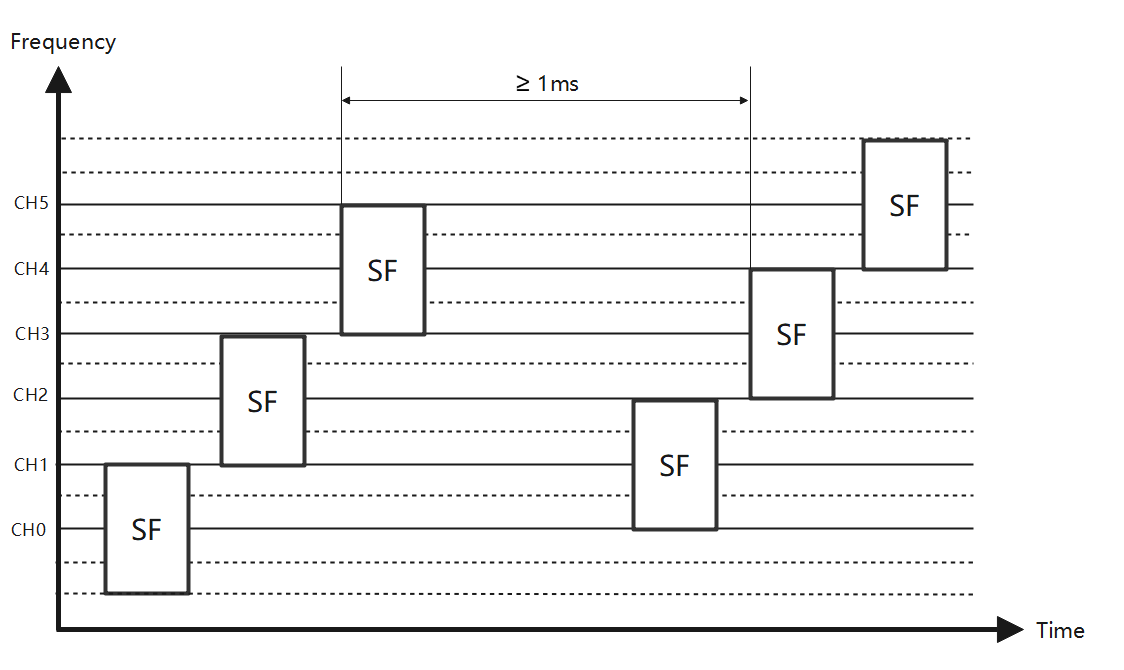 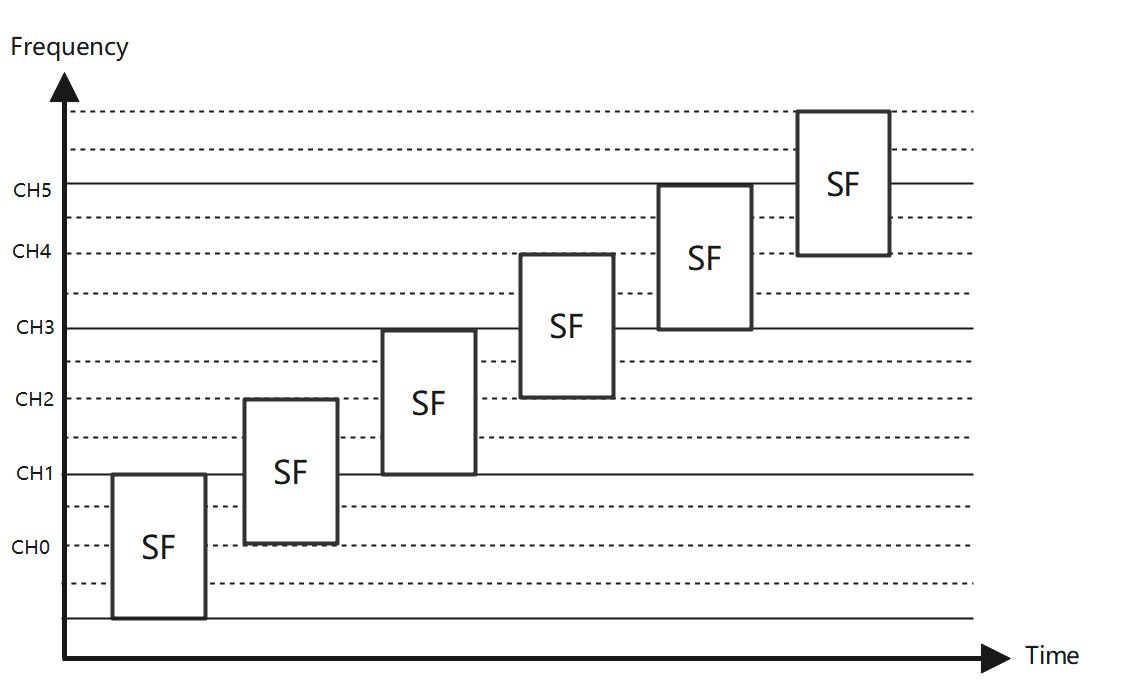 Fig. 2 Out-of-sequence channel order
Fig. 1 In-sequence channel order
Slide 22
Bin Qian, Huawei
July 2023
Frequency Stitching: Text for Sensing TFD
The out-of-sequence channel order could be computed according to
CH((p*(OF+1) MOD (N)) + (p*(OF+1) DIV (N))),where p = 0 ... (N-1) and DIV denotes integer division.
When the out-of-sequence channel order is used, the value of overlap factor is shown as follows:
Slide 23
Bin Qian, Huawei
Sensing Session
A sensing session consists of three phases:
Session setup 
Sensing measurement instance(s)



Session termination
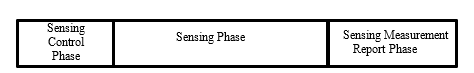 Slide 24
Sensing Session Setup
Session setup: The session setup phase can be done OOB, and it consists of the following steps
Transmission of a sensing session setup request frame by the sensing initiator to a sensing responder, followed by transmission of an Ack frame by the responder, and
Transmission of a sensing session setup response by the responder (followed by an Ack) to the sensing initiator to either
Accept the parameters proposed by the initiator, or
Reject and provide responder’s preferred operational parameters in the sensing session response frame.
Slide 25
Measurement instance
Sensing measurement instance(s): 



Sensing session parameters configured during session setup phase may be updated during the control phase.
A sensing initiator or a sensing responder starts a sensing phase by transmitting a sensing PPDU type which is agreed upon during the session setup or control phase.
A measurement report phase may follow the sounding PPDU transmission.
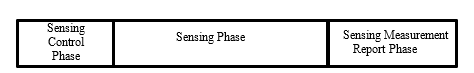 Slide 26
Measurement report
Sensing measurement report: The measurement report phase is performed after the measurement phase. For the case that the initiator is the transmitter, responder shall provide measurement report to the initiator. This can be sent in-band or OOB.
When initiator is transmitter, measurement report phase is mandatory.
Two types of sensing measurement report are defined
MAC Layer Management Entity report: Used to send sensing measurement results to the application layer of the initiator device.
OTA CIR measurement report: Used to send sensing measurement report from responder to the initiator.
Slide 27
Sensing Block
Sensing
Round 0
Sensing
Round 1
Sensing
Round 2
Sensing
Round 3
Sensing
Round N-1
…..
Round/block/slot structure
Sensing round/block/slot structure: Common structure is used for sensing, ranging, and data comm. Sensing round/block and slots are structured the same as ranging, illustrated in the figure below.
Sensing
Slot 0
Sensing
Slot 1
Sensing
Slot 2
Sensing
Slot 3
Sensing
Slot M-1
…..
Slide 28
Round/block/slot structure
A sensing measurement instance is performed during a sensing round.
First slot (slot0) of each round is used for control phase.
One or multiple slots are used for sensing phase. A sensing PPDU is transmitted during sensing phase.
Multiple slots may be used for measurement report phase.
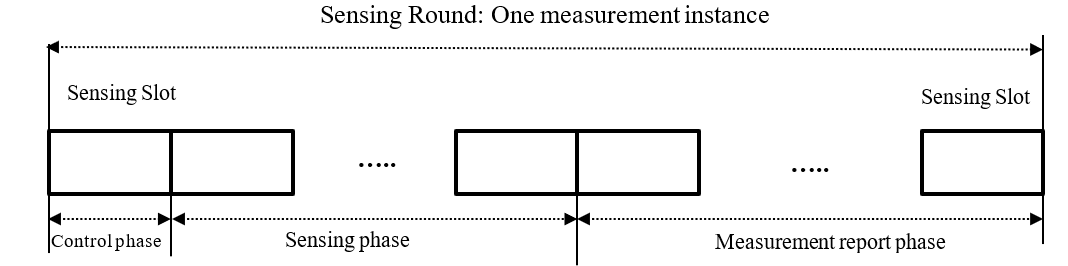 Slide 29
Sensing Scheduling and Control
The Scheduling IE defined in DCN 15-23-62/r3 for 15.4ab is used for scheduling a sensing round.
The AC control IE defined in DCN 15-23-61/r1 is used to define sensing control parameters.
The control field of the AC IE includes at least the following parameters







Extra field will be added to enable CIR report request for non-sensing packets (STS 0-3, dynamic data, MMS)
The content of each field is expanded in the next slides.
Slide 30
Common Sensing Control
Common sensing control field of AC IE includes the following parameters
0: Transmitter
1: Receiver
0: Monostatic
1: Bi-static
2: Multi-static
3: Proxy
Slide 31
CIR Report and Frequency Stitching Fields
CIR Report field of AC IE includes the following parameters
Frequency stitching field AC IE
mode0: Initiator sets bitmap from predefined subset of bitmaps1: Initiator sets bitmap from configs not specified in the defined subset
2: Responder sets bitmap and reports it
Only present if bitmap mode=1
Only present if bitmap mode=0
See next slide for sub-window length (L) and Gap (G)
When Bitmap mode=0, Bitmap /sub-window length field denotes the bitmap sub-window length, otherwise denotes the bitmap length.
Slide 32